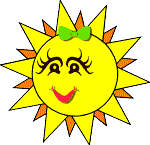 2015 Summer Language Camp
Magic Camp
Communication
Fun Activities
Recreation
Interaction
Learning
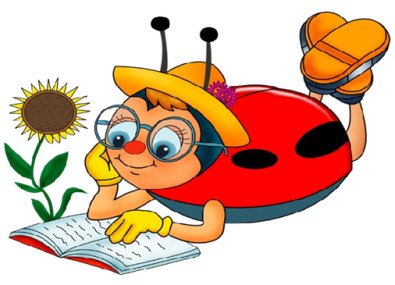 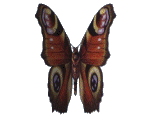 Sokolivochka School 
Done by Valentyna Shynkariuk
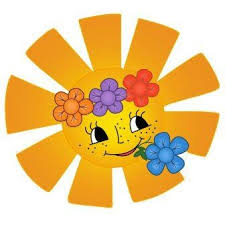 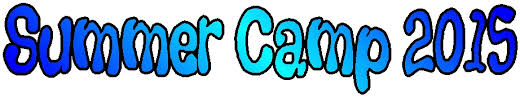 The Motto іs:
“Learn and Discover
the World!”
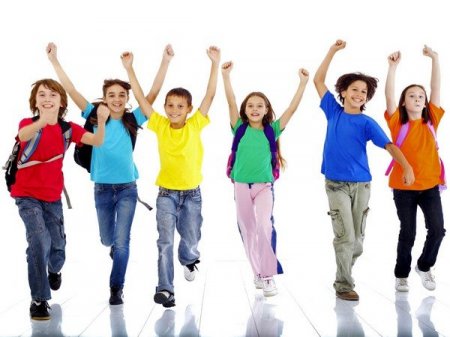 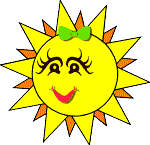 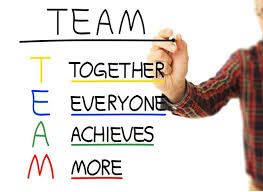 The main purpose of  language camp 
 to increase the interest of students to study English, 
 promotion of  English language to motivate students to learn English, 
 formation of communicative competence,
 the development of  the creative potential of every child,
 education communication needs in the knowledge of other countries and people.
 
The basic principles of language school are
 principle of communication training with life;
 principle of communicative activity of students;
 principle of due extracurricular activities with foreign language lessons.
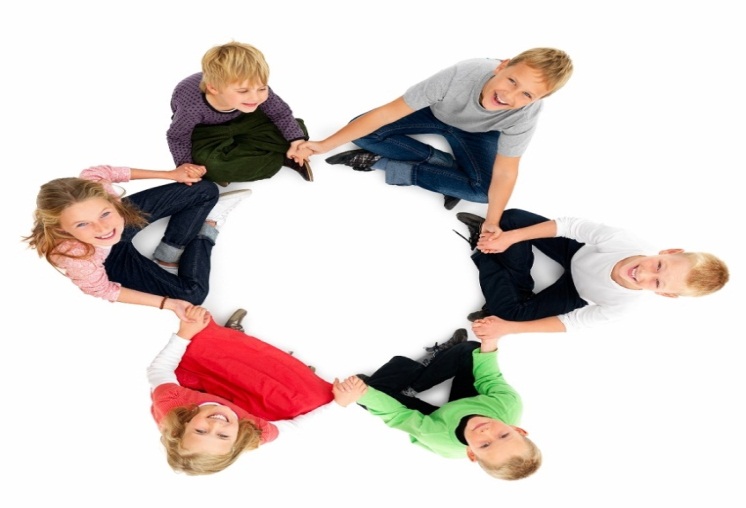 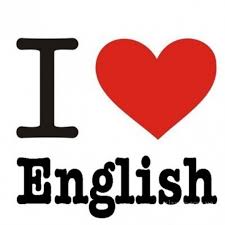 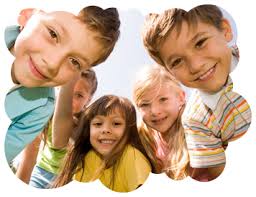 Camp Rulers
 
RESPECT Your Environment—Respect One Another—Respect Yourself.
Be Positive—Don’t Criticize, Encourage.
Be a good example to others.
Play together as a team.
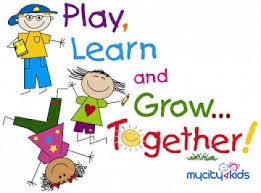 Саmp schedule
9.00-9.30     Students arrive;
                     Ice breaker and warm up 
9.30-10.15     First class
10.15-10.30   Teambuilding games
10.30-11.15    Second Class
11.15-11.45     Lunch/Break
11.45-12.30    Fun Activities 
12.30- 14.00   Your favourite films/cartoons in English
14.00              Home
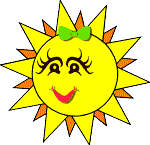 Camp Song
           
 If You're Happy and You Know It

         If you're happy and you know it, clap your hands (clap clap)         If you're happy and you know it, clap your hands (clap clap)         If you're happy and you know it, then your face will surely show it         If you're happy and you know it, clap your hands. (clap clap)         If you're happy and you know it, stomp your feet (stomp stomp)         If you're happy and you know it, stomp your feet (stomp stomp)         If you're happy and you know it, then your face will surely show it         If you're happy and you know it, stomp your feet. (stomp stomp)         If you're happy and you know it, shout "Hurray!" (hoo-ray!)         If you're happy and you know it, shout "Hurray!" (hoo-ray!)         If you're happy and you know it, then your face will surely show it         If you're happy and you know it, shout "Hurray!" (hoo-ray!)         If you're happy and you know it, do all three (clap-clap, stomp-stomp, hoo-ray!)         If you're happy and you know it, do all three (clap-clap, stomp-stomp, hoo-ray!)         If you're happy and you know it, then your face will surely show it         If you're happy and you know it, do all three. (clap-clap, stomp-stomp, hoo-ray!)
Welcome
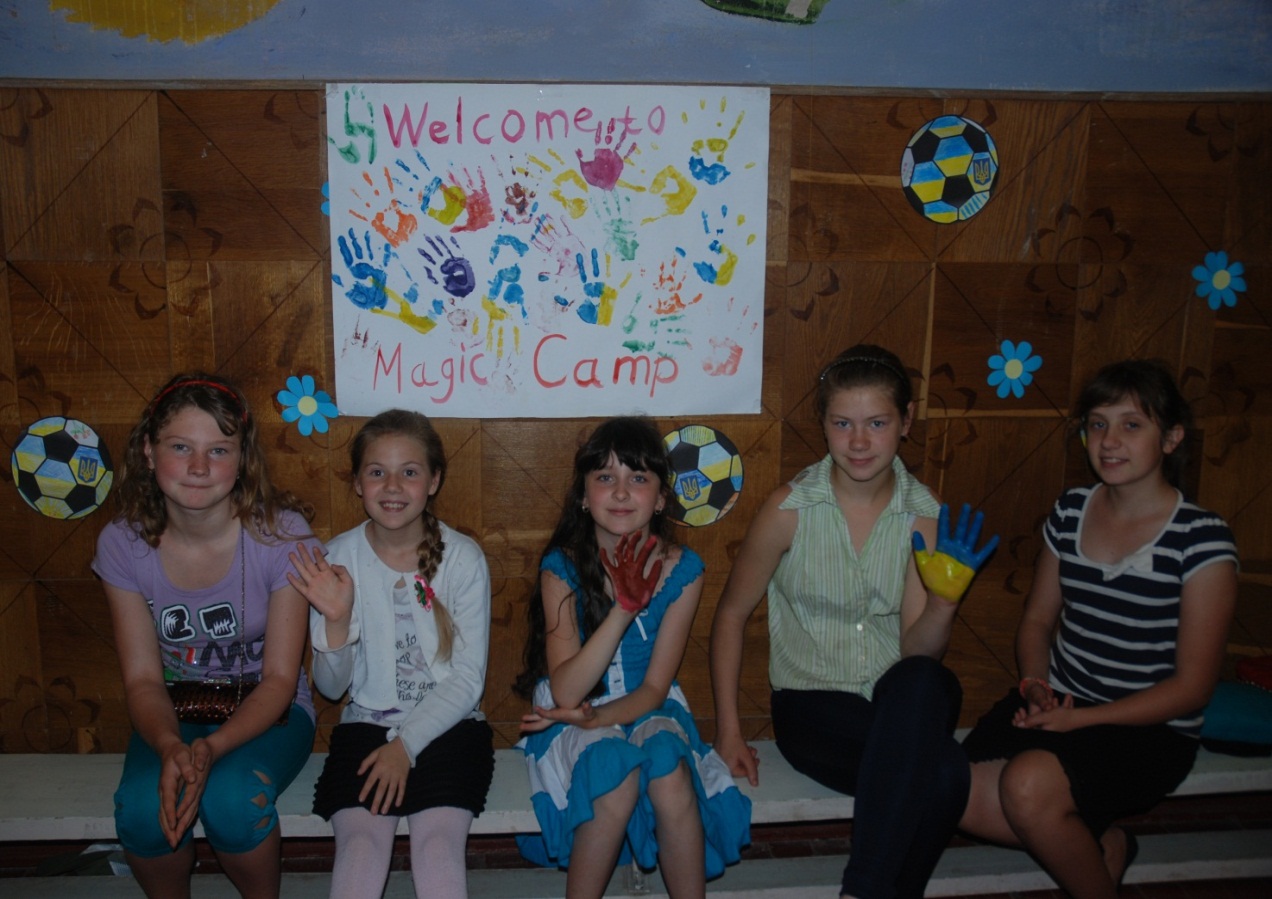 to the Magic Camp
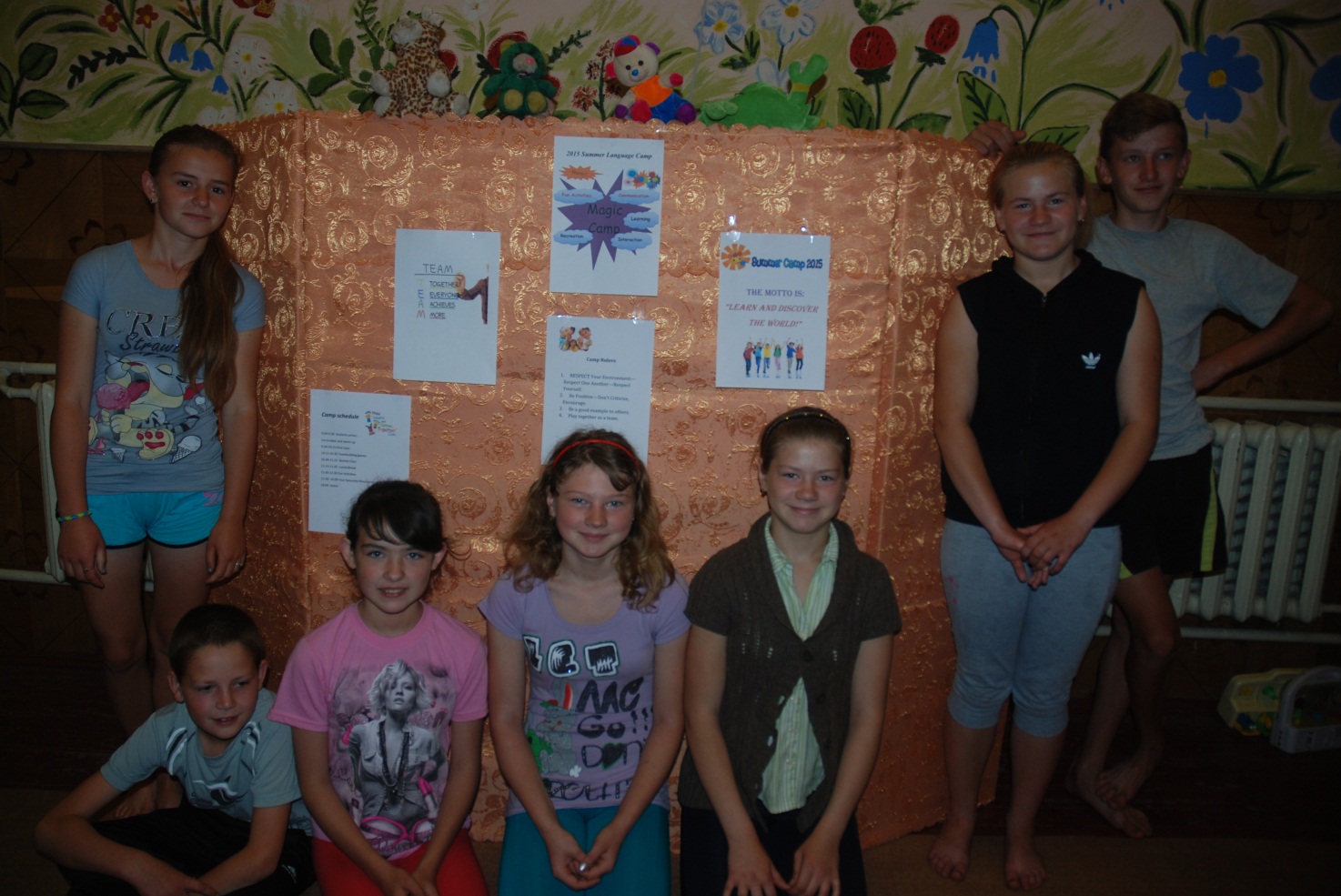 English  Play
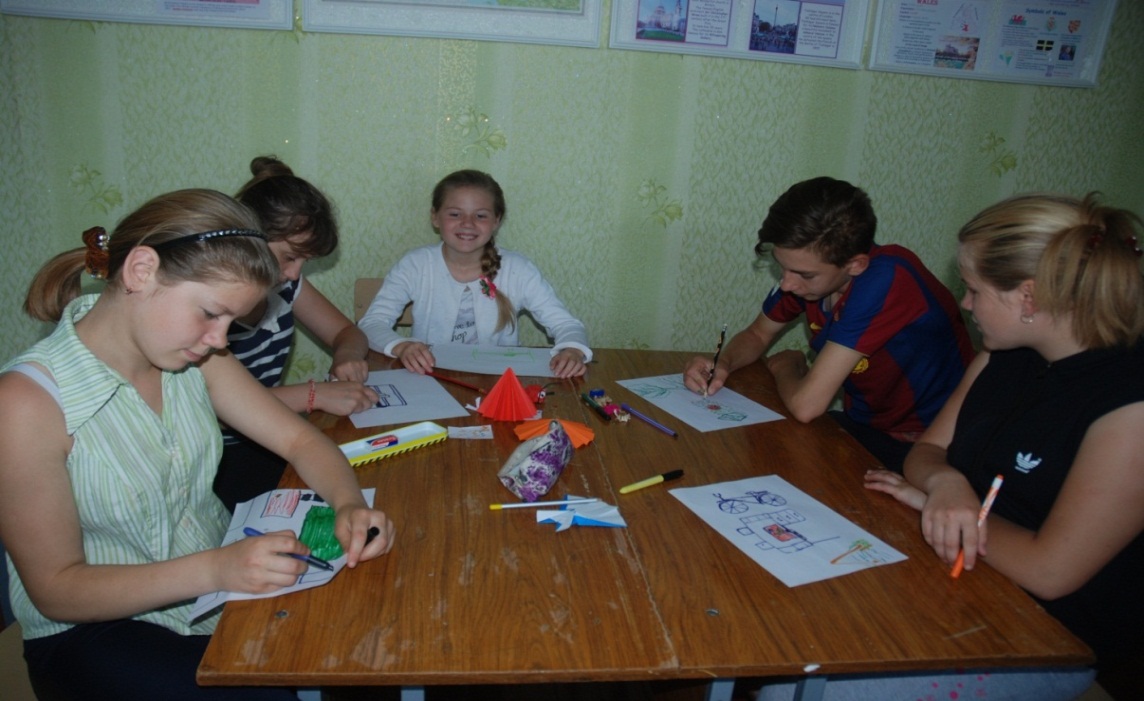 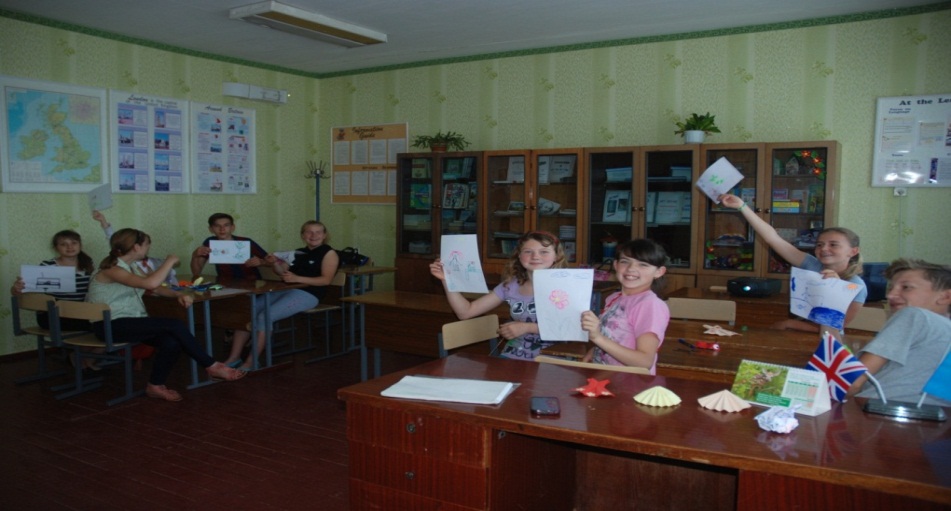 Group Work
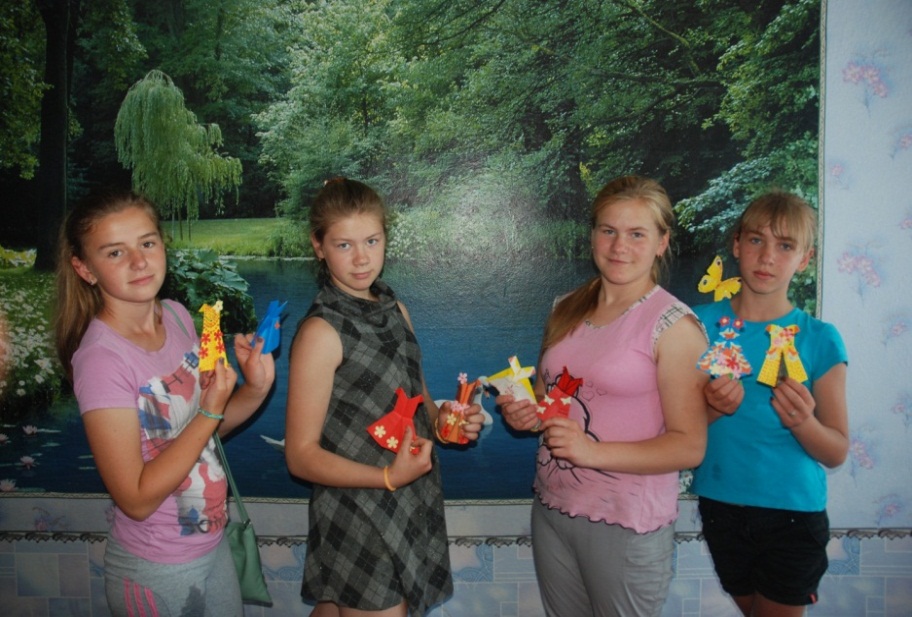 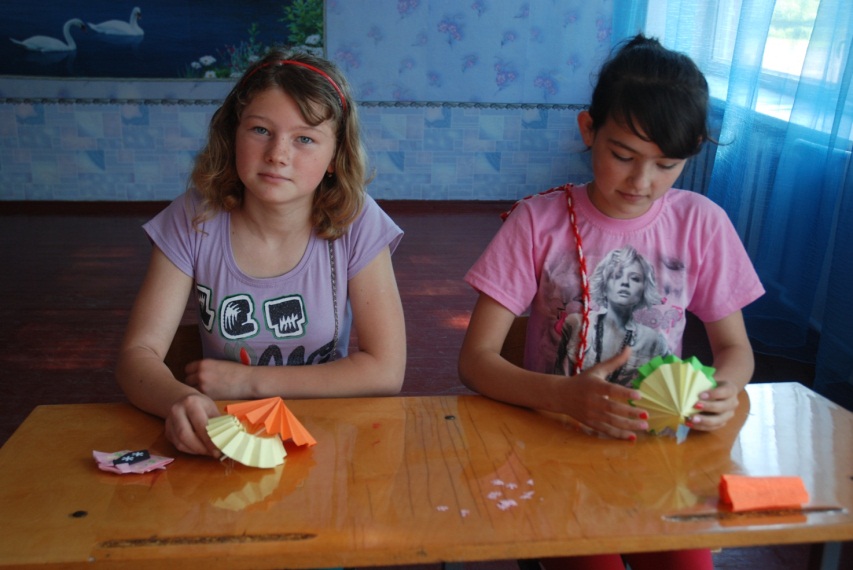 DIY
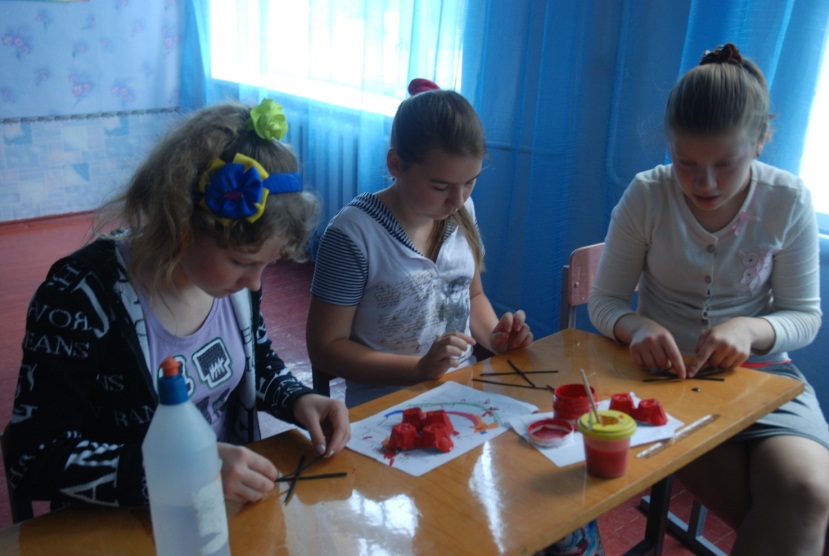 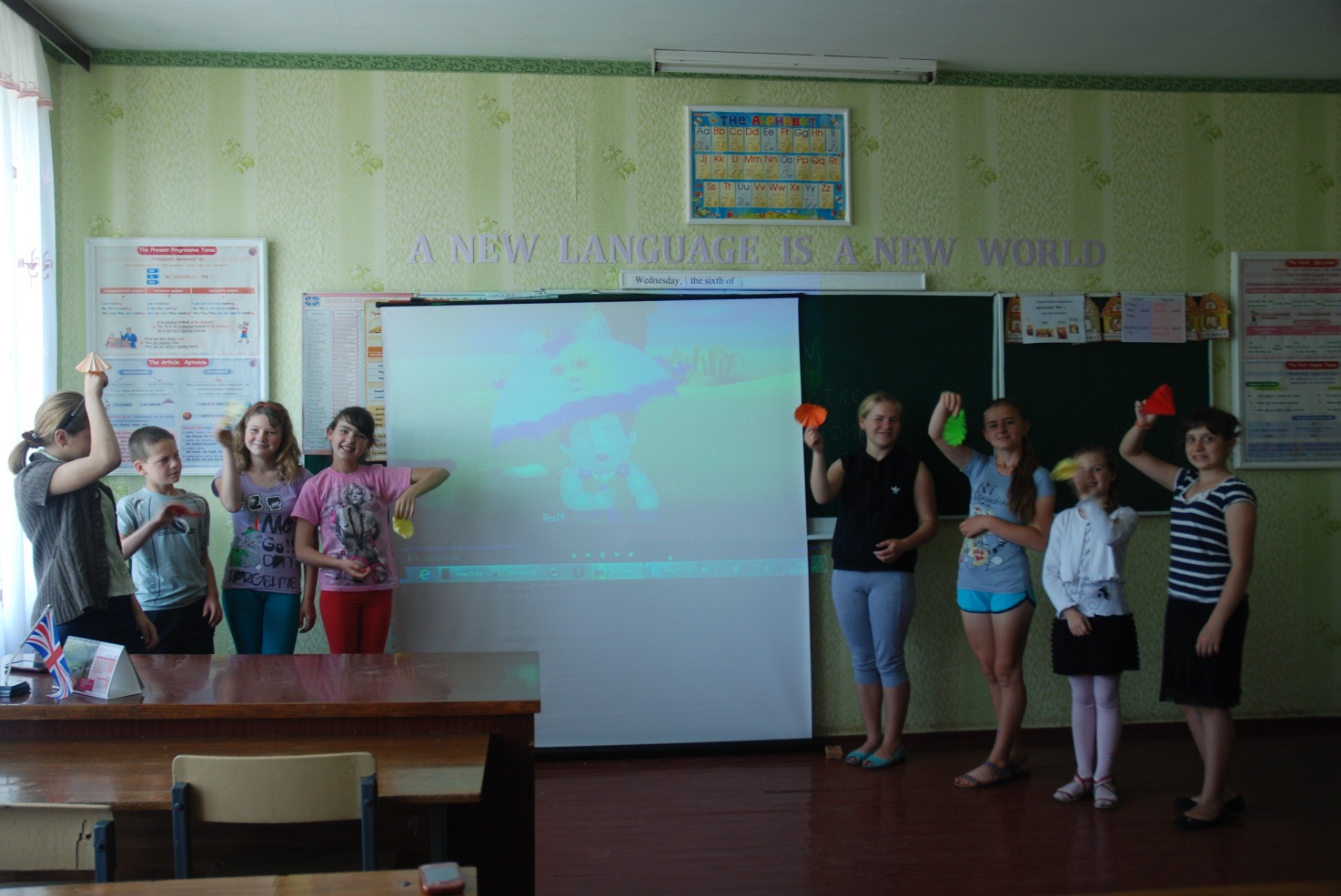 We like English songs
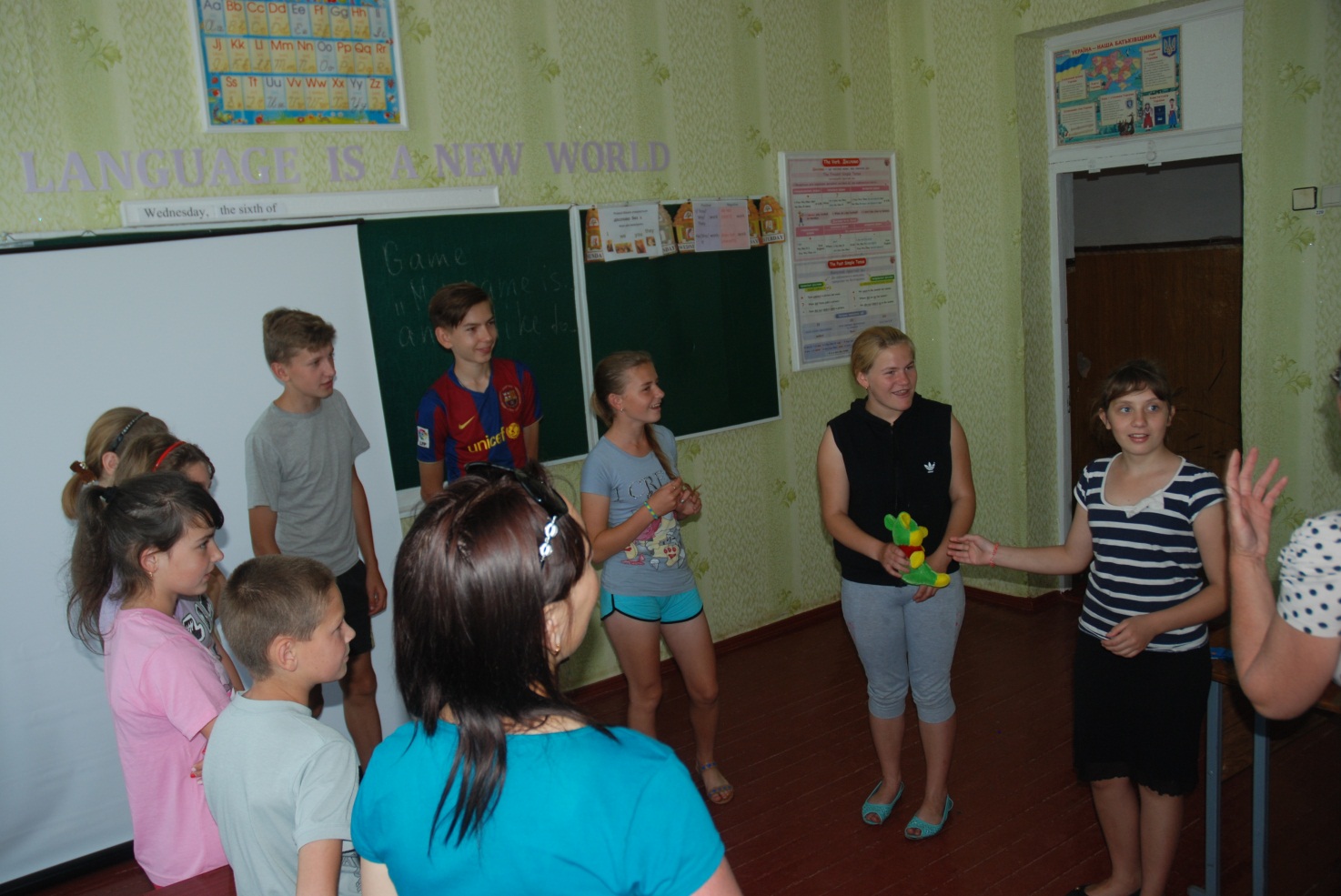 Playing games
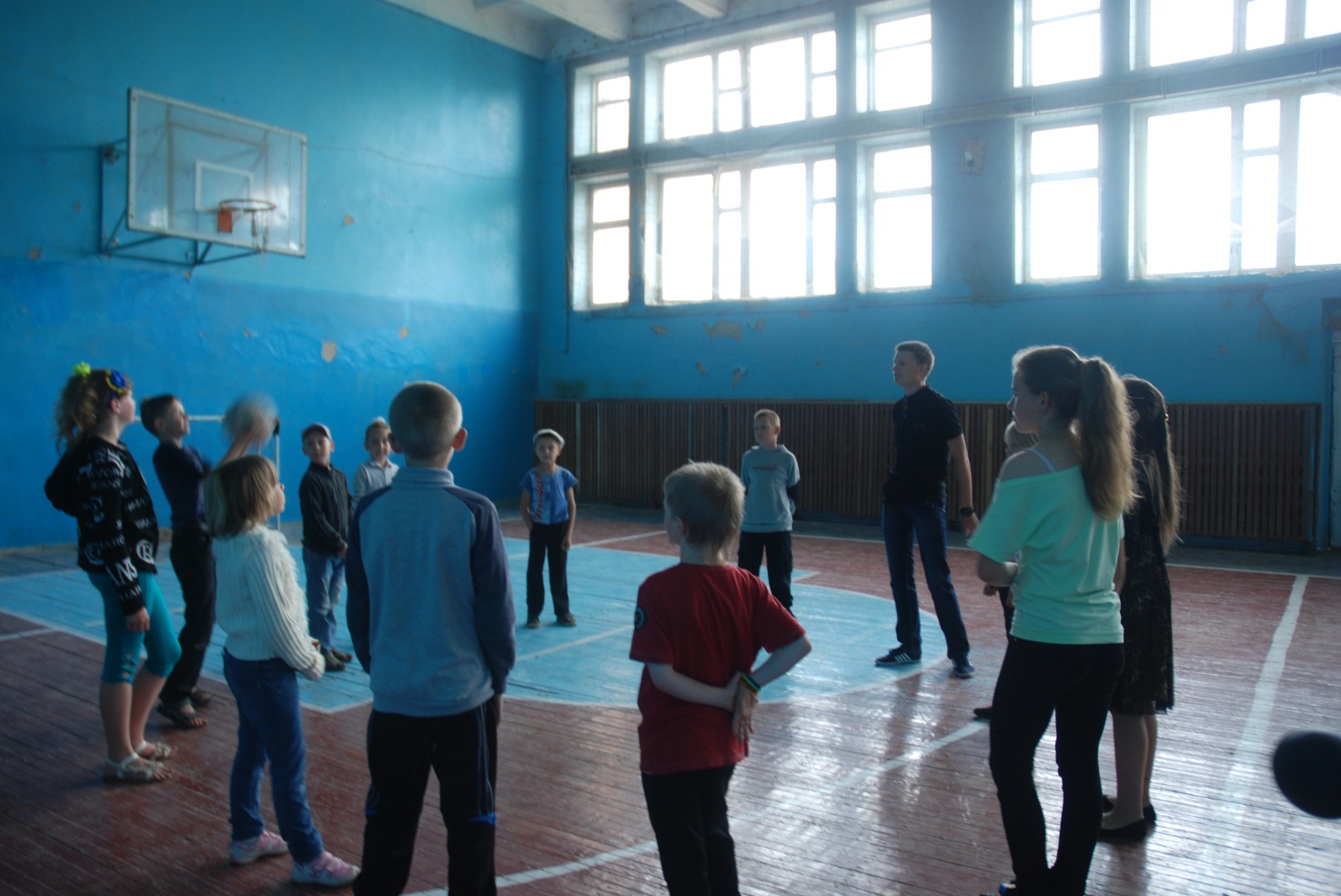 Playing Sports Games
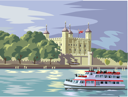 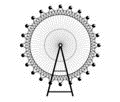 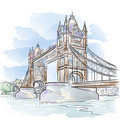 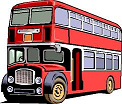 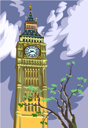 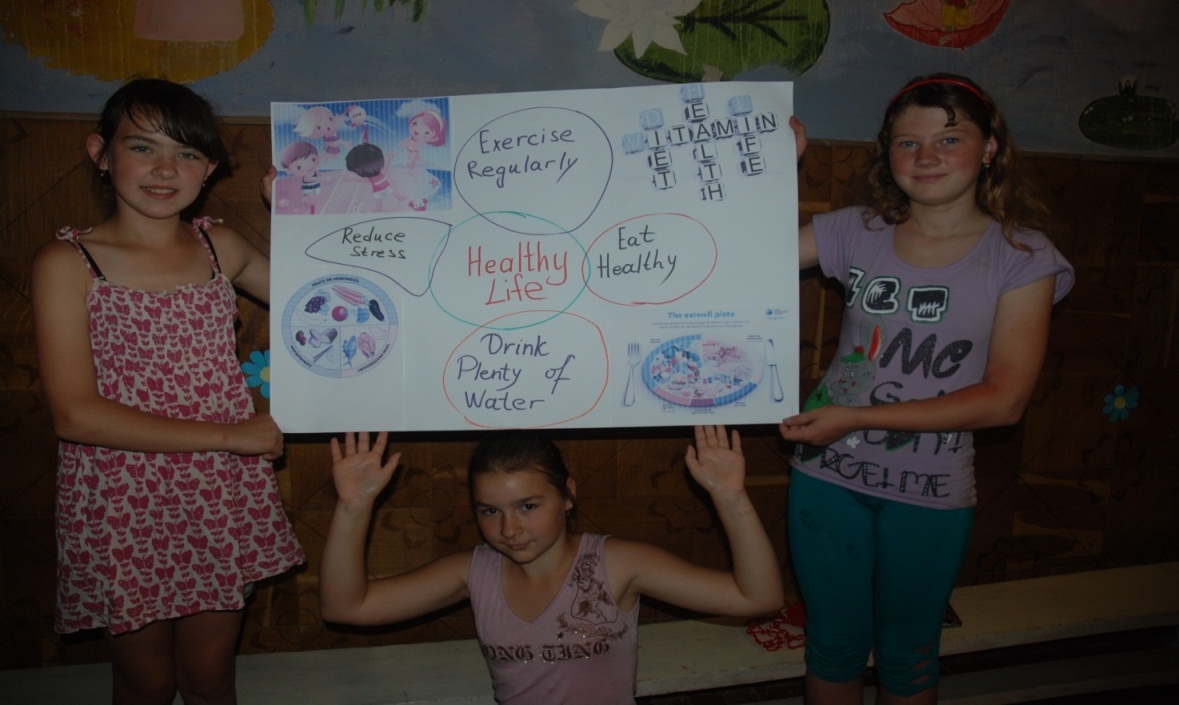 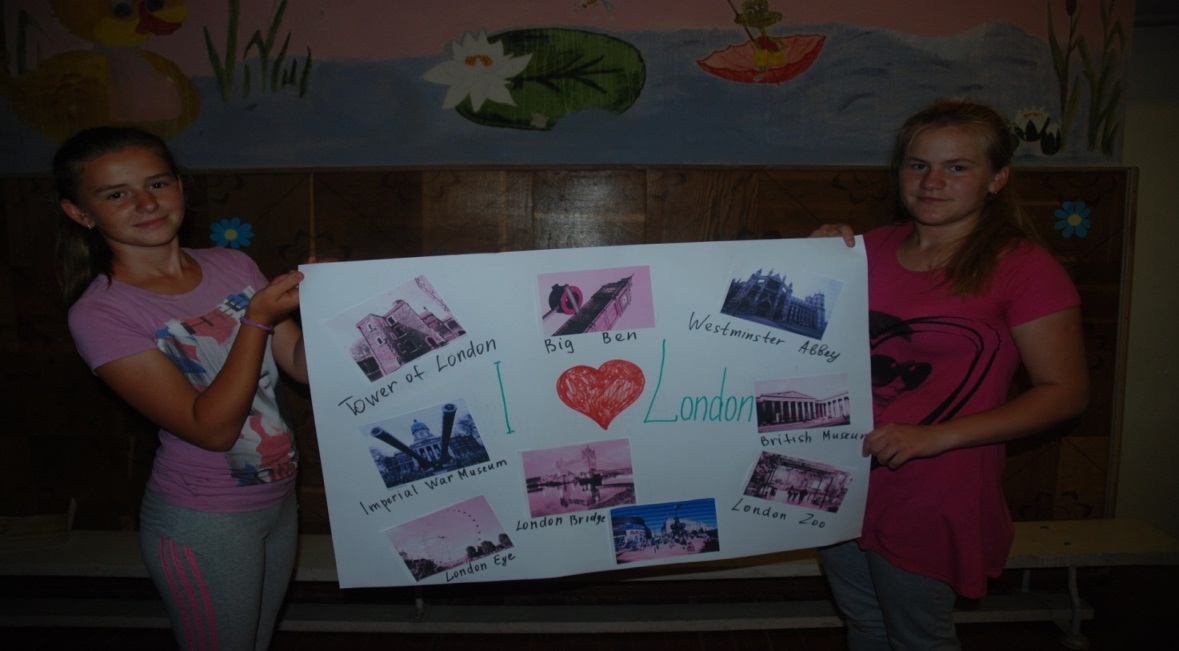 Doing Projects
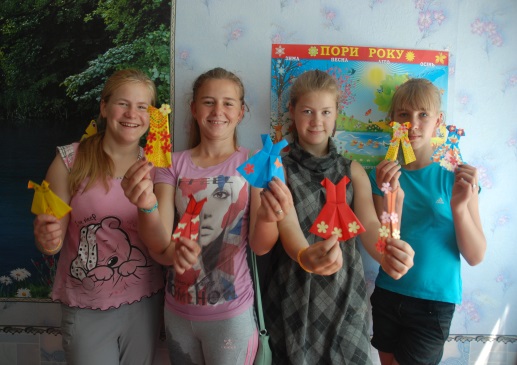 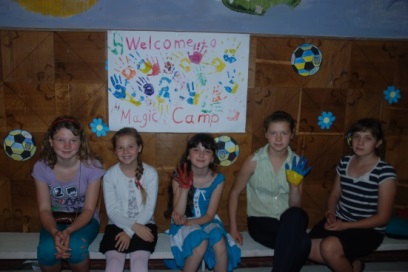 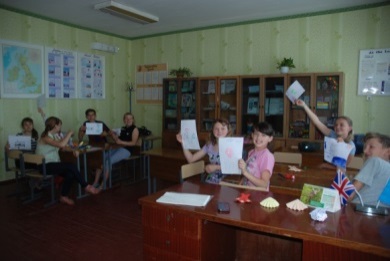 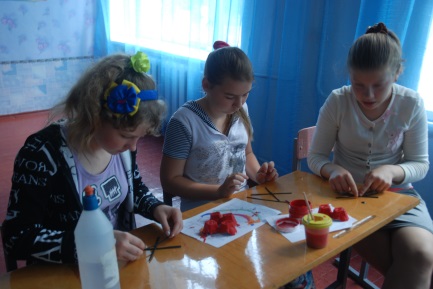 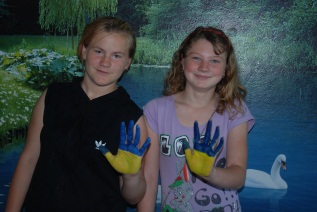 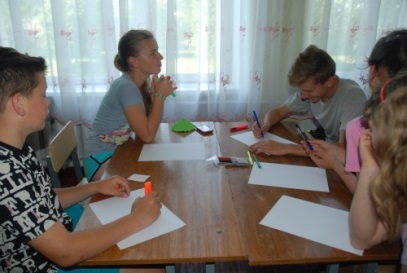 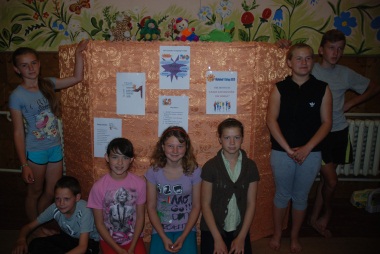